Спряжение глаголов
Составила 
Попова А. В.
смотреть
I спр.
II спр.
читать
I спр.
II спр.
понимать
I спр.
II спр.
поглядывает
I спр.
II спр.
засыпает
I спр.
II спр.
гонит
I спр.
II спр.
плачут
I спр.
II спр.
прячет
I спр.
II спр.
входишь
I спр.
II спр.
писать
I спр.
II спр.
кидать
I спр.
II спр.
обидишь
I спр.
II спр.
читает
I спр.
II спр.
подгибать
I спр.
II спр.
завидует
I спр.
II спр.
вертеть
I спр.
II спр.
зависеть
I спр.
II спр.
готовить
I спр.
II спр.
кричит
I спр.
II спр.
скачет
I спр.
II спр.
думает
I спр.
II спр.
просит
I спр.
II спр.
кидать
I спр.
II спр.
носит
I спр.
II спр.
открывать
I спр.
II спр.
писать
I спр.
II спр.
КОНЕЦ
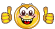